Cycling
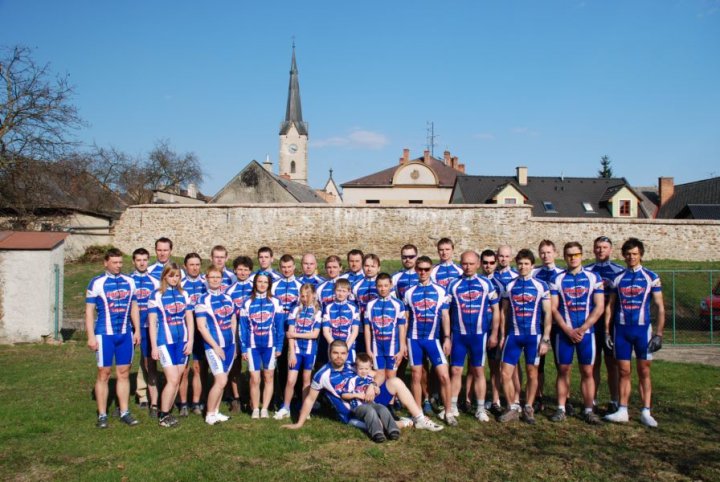 MTB – Cross country, Marathon, 
Road cycling
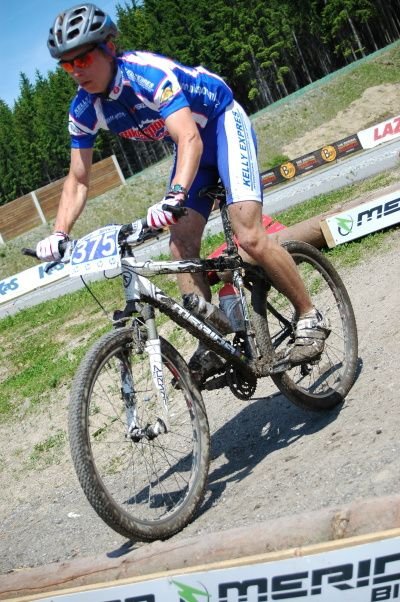 Cross country
Is the most common discipline of mountain biking. 
It is a Olympic discipline.
It is a circuit around 6km.
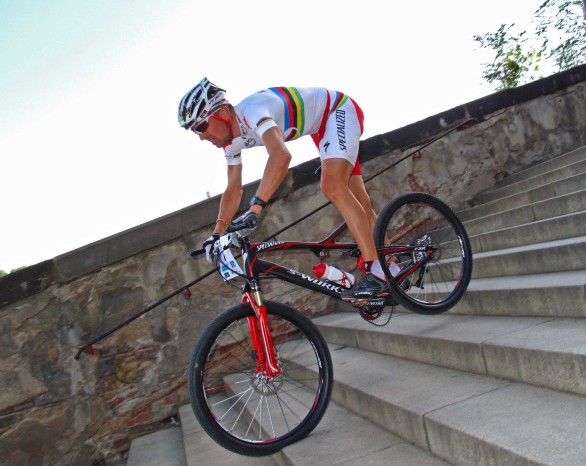 Marathon
It is toughets discipline in MTB racing.
It is between 60 km and 120 km.
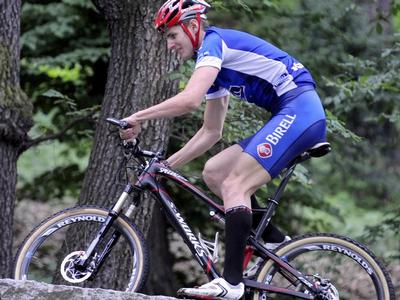 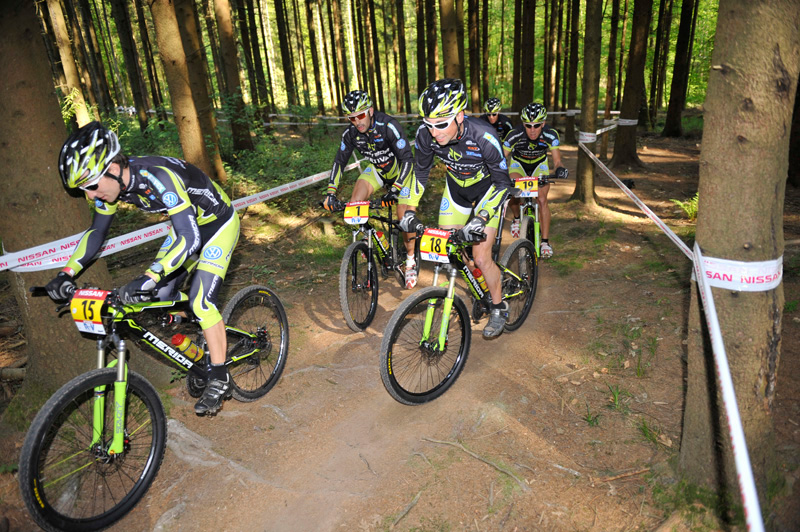 Road cycling
It is on road.
Tour de France 
Every race is about 180km.
Lance Armstrong won 7 times Tour.
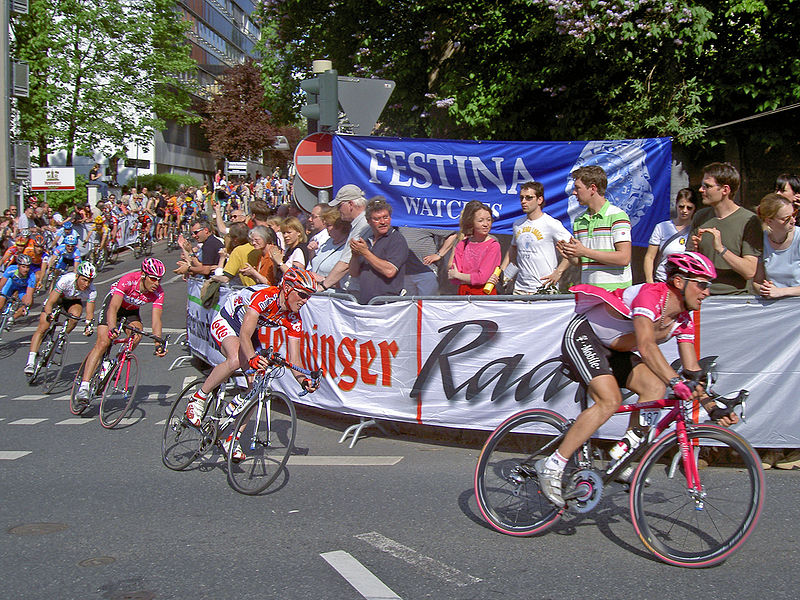 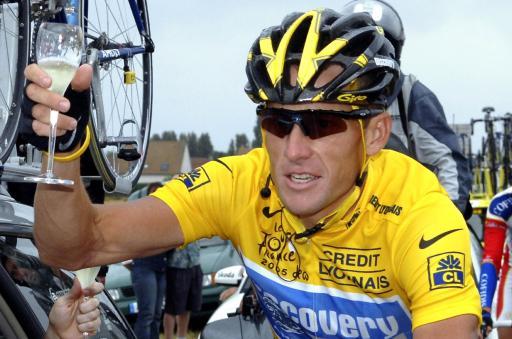 The end 